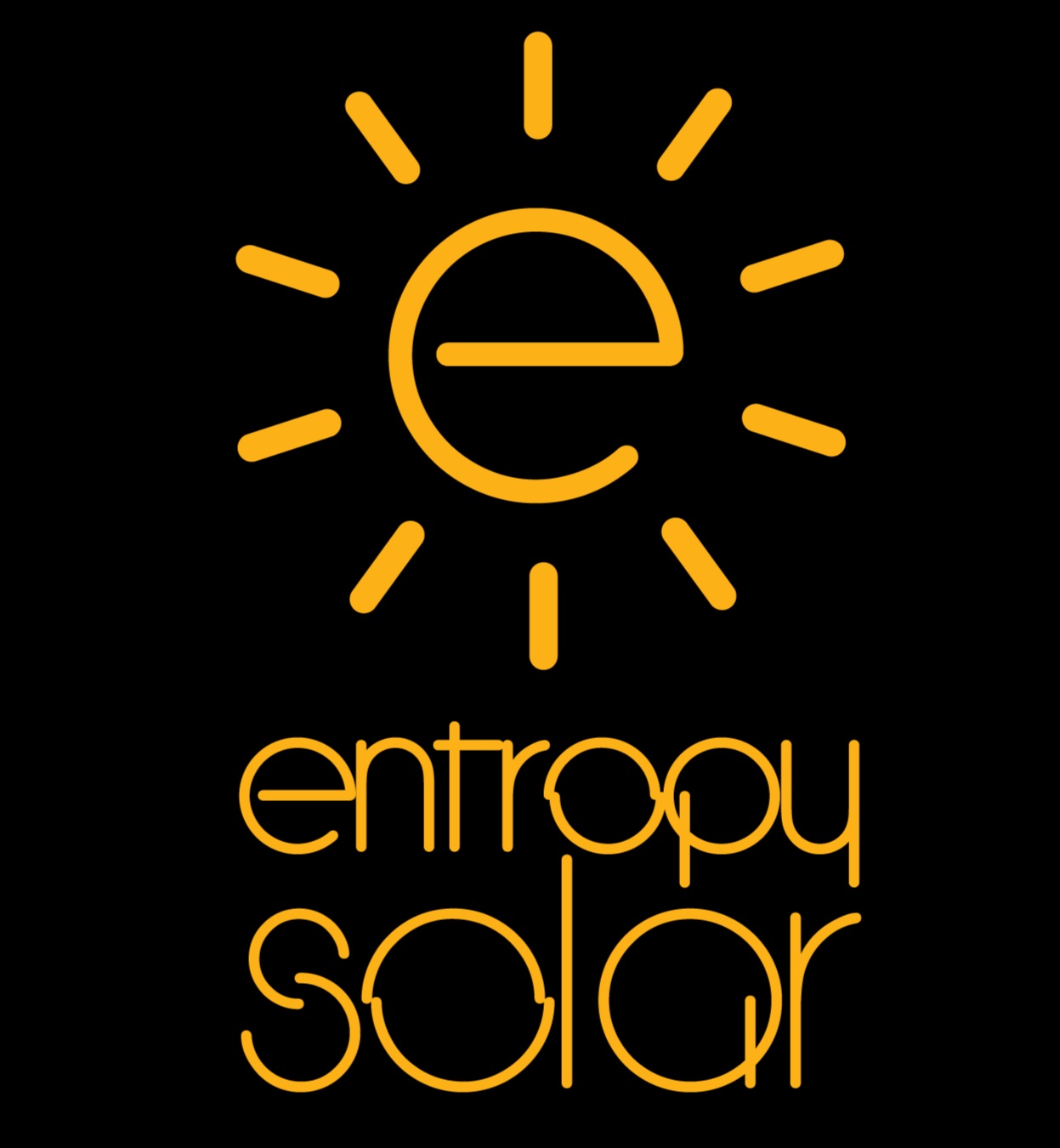 Solar proposal
Sergei
2.8 kW panels / 5.5kW inverter
Rawai installation
P3 Design goals
P4 Inverter options
P5/6 Costs / returns Thalang
P7 Recommendations
Contents
2/7/20XX
2
Solar Design
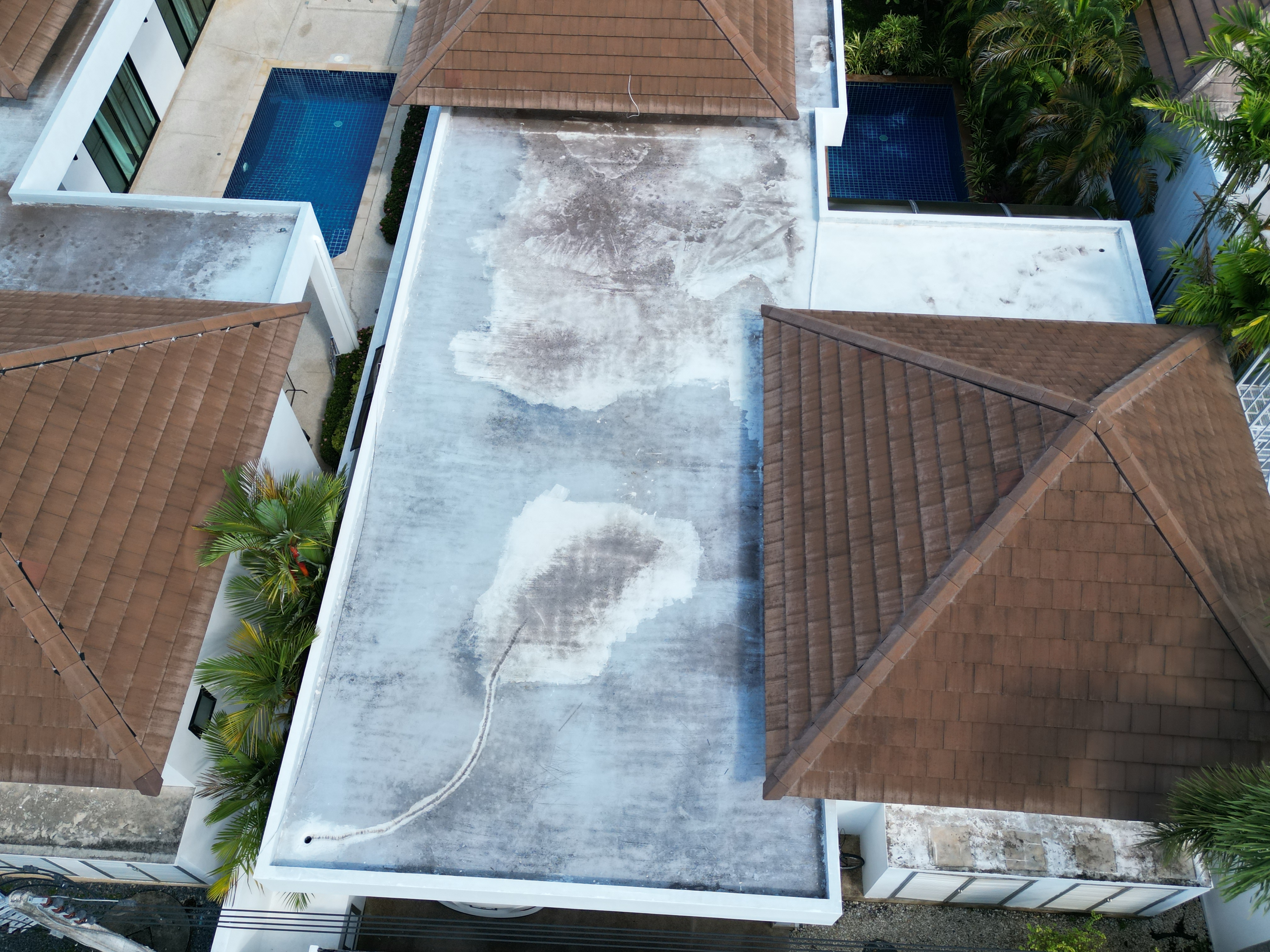 Solar array
Shaded March to September
Solar panels on flat roof
Mount at East end to avoid shading from west raised roof

Inverter in car park next to distribution panel.

DC fuse, circuit breaker and surge protectors. AC breaker and power meter
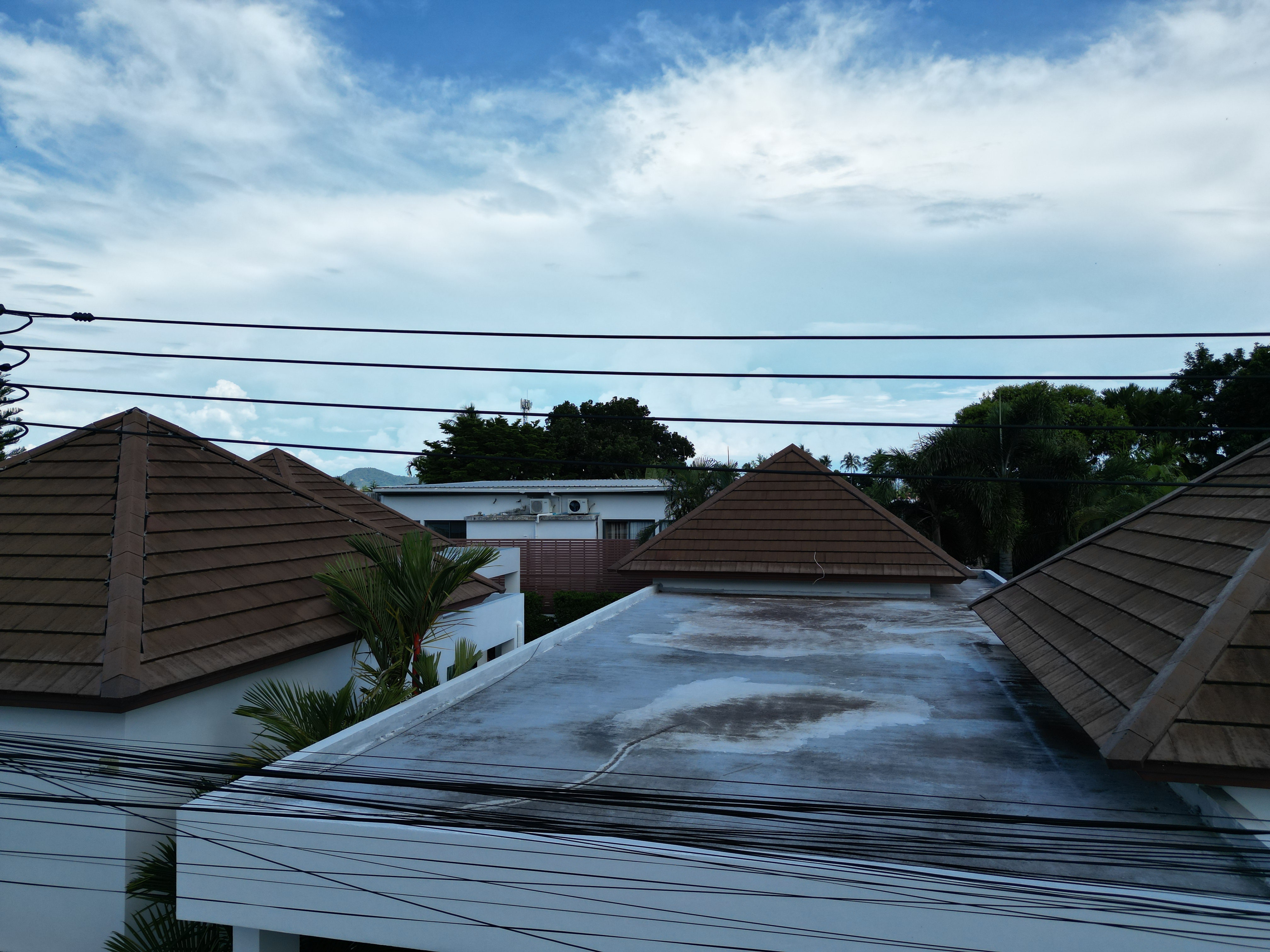 17/7/2023
3
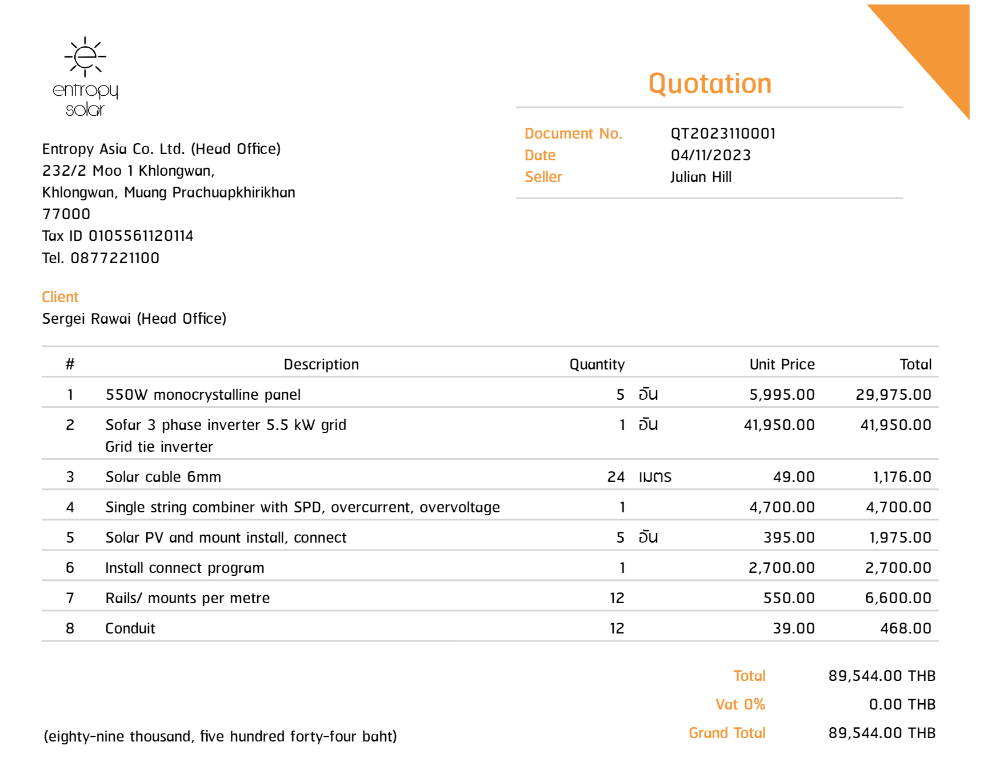 costs
Additional cable wiring for revised mounting location
2/7/20XX
4
investment return
2/7/20XX
5
TIMELINE
Deposit
Install mounts and panels
+1 days
+1 days
+1 days
Install inverters and test
Stage
equipment
Sample Footer Text
2/7/20XX
6
deposits
2/7/20XX
7
Thank you
Julian  0877221100

Entropy Asia Co. Ltd
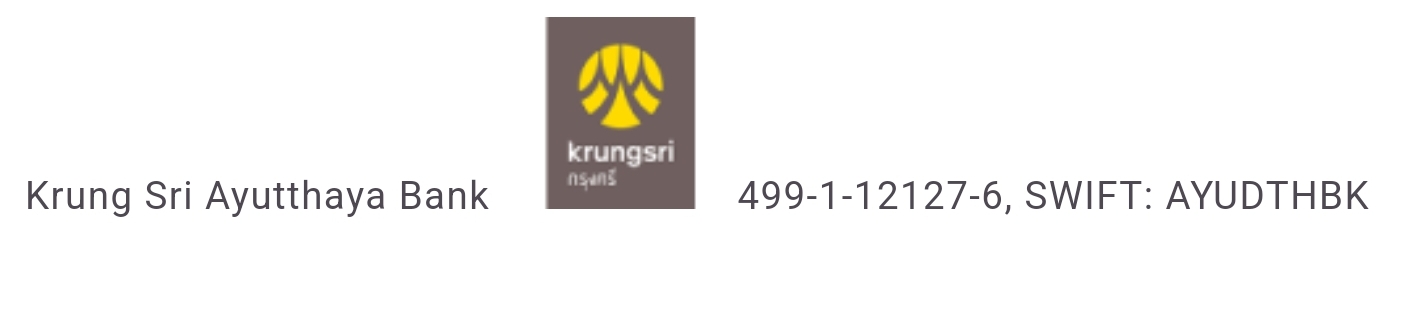 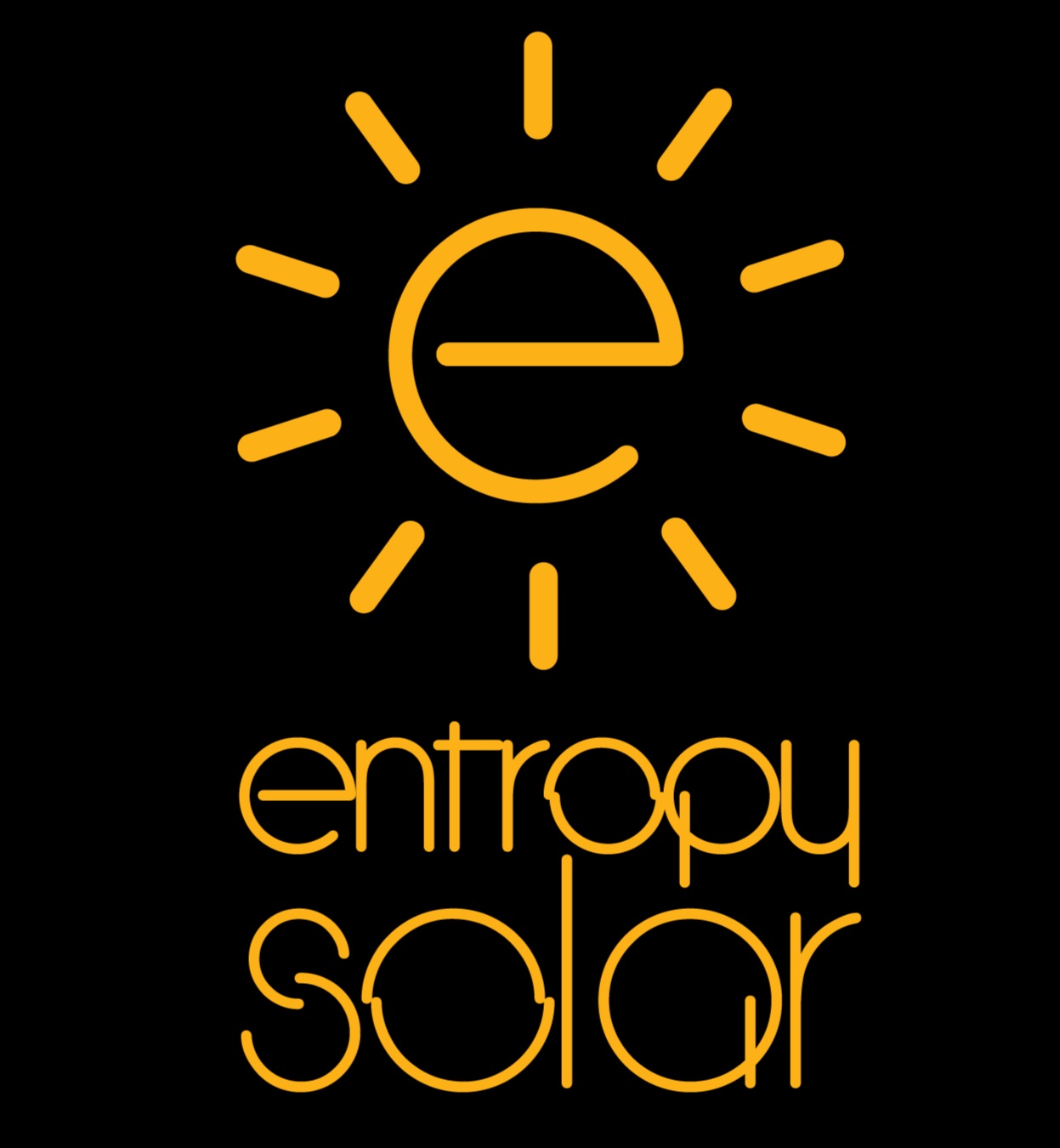 Sample Footer Text
2/7/20XX
8